Da bi pokrenuo/la prezentaciju pritisni:
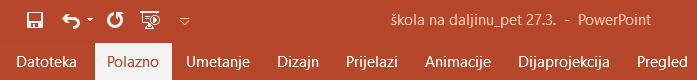 Produženi boravak
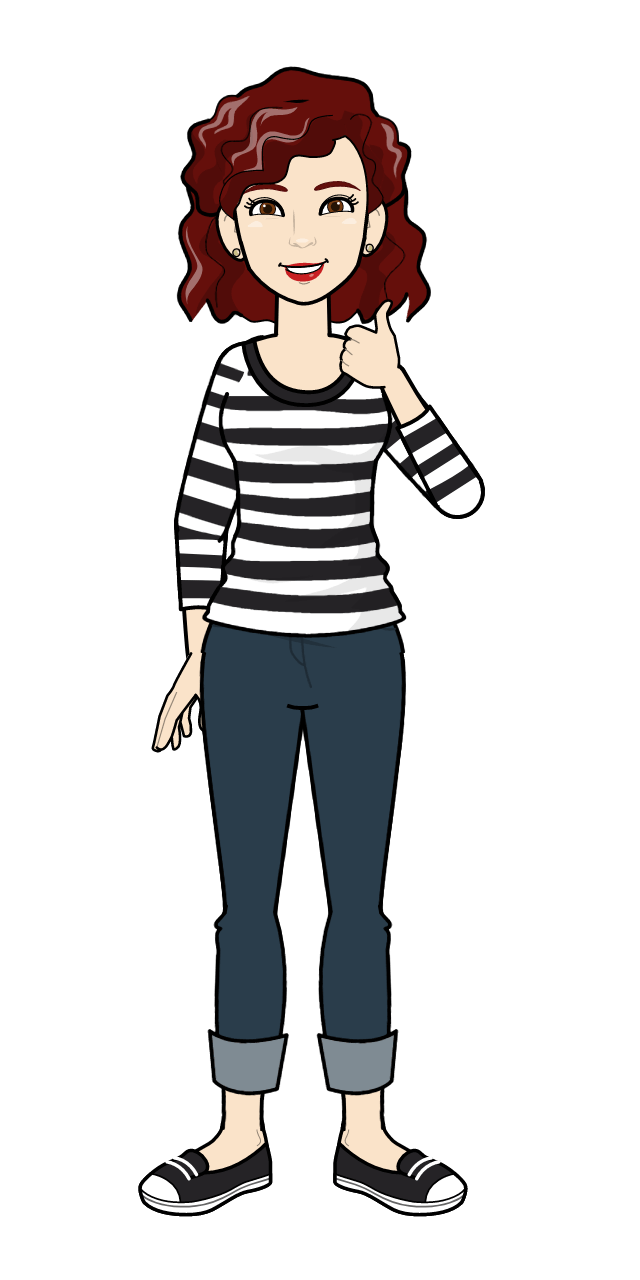 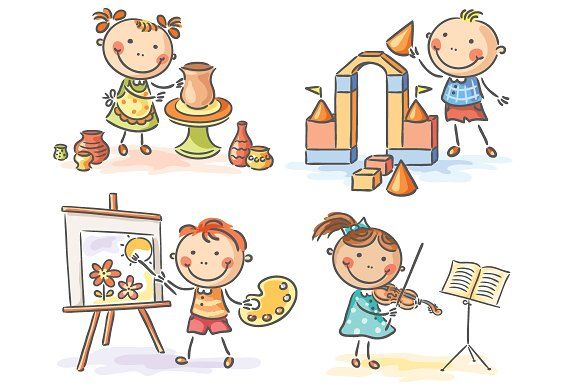 29.04.2020.
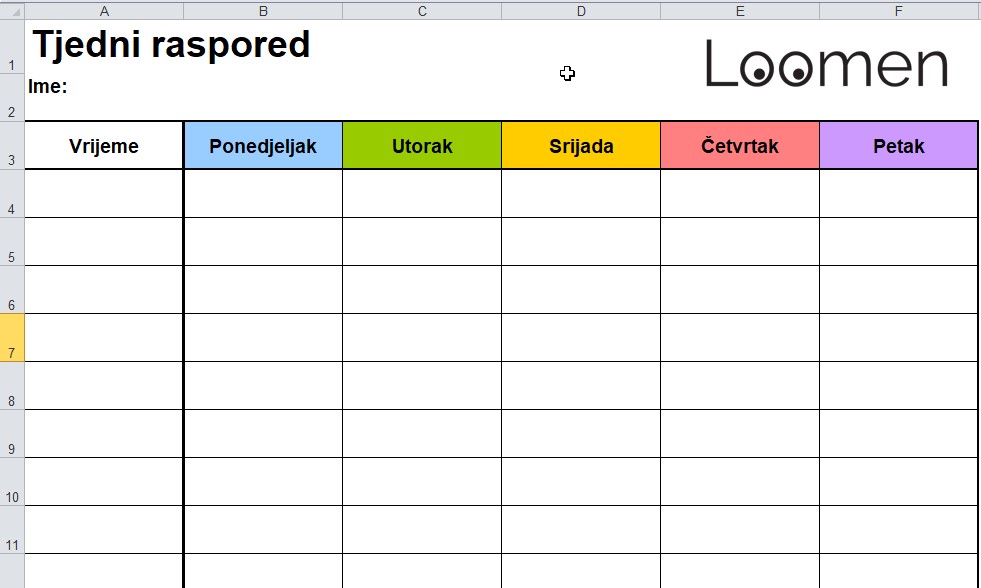 Srijeda
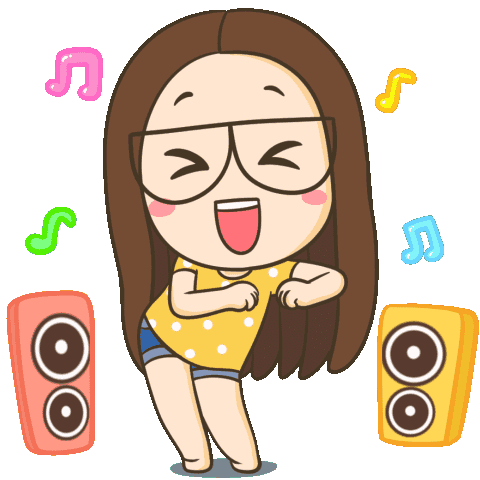 Znaš li što se danas obilježava?
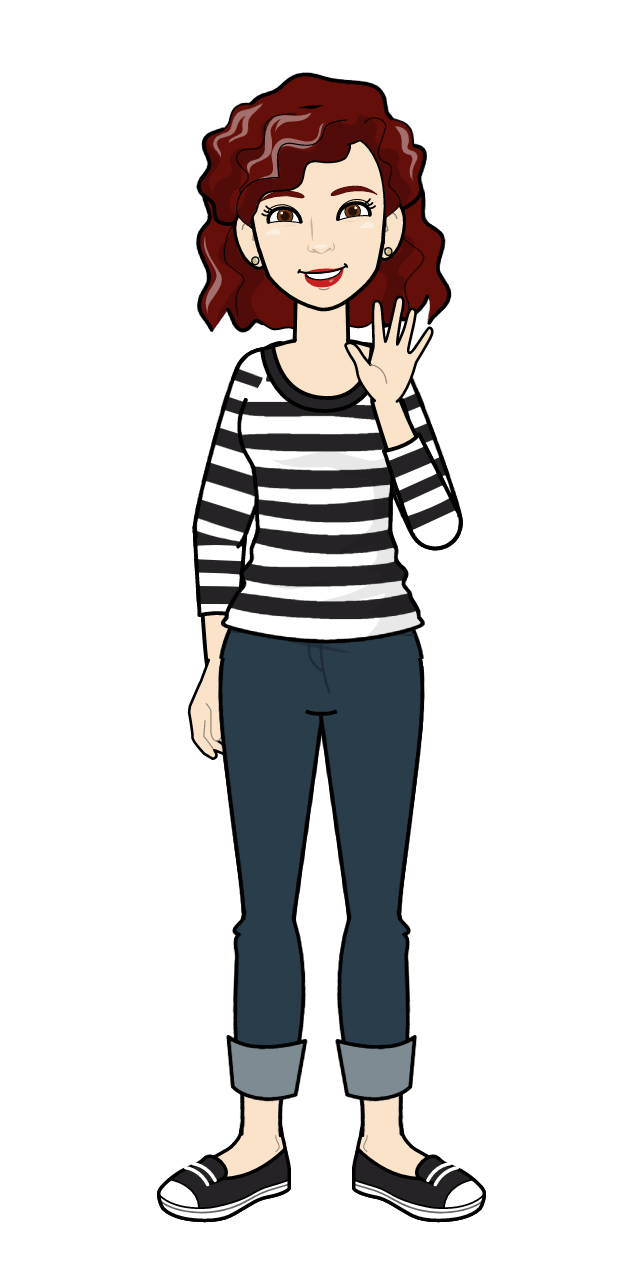 Dobar dan svima!
Riješi rebus i saznaj!
S V J E T S K I 
D A N
KIM
AVA
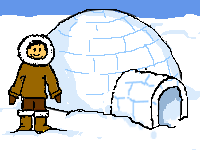 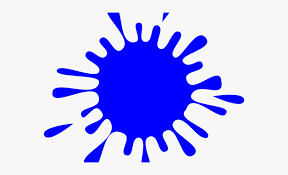 _ _ _ _ _
A
+
=
P  L  E  S  A
+
29. travnja - Svjetski dan plesa
Što je to ples?
ritmično pokretanje tijela prema ritmu glazbe
ljudi plešu pojedinačno, u parovima ili skupinama
još od davnih dana ljudi su ples koristili kako bi pokazali svoje emocije (osjećaje) – veselje, strah, ljubav, žalost, mržnju
pronađeni su prastari crteži u špiljama koji prikazuju ljude kako plešu
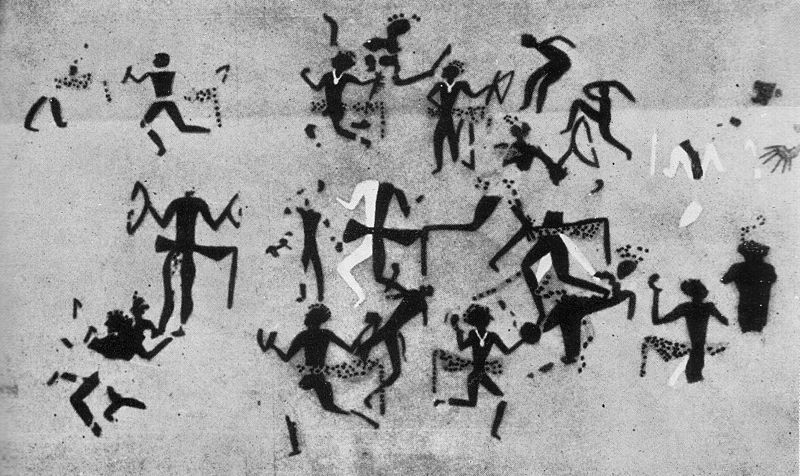 29. travnja - Svjetski dan plesa
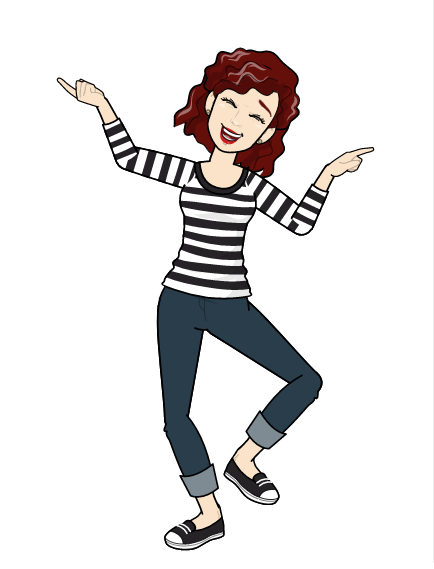 kroz povijest su se razvile različite vrste plesova
Znaš li da se neke vrste plesova ubrajaju u sport?
plesači moraju biti jaki, brzi i fleksibilni 
da bi netko postao profesionalan plesač potrebno je uložiti mnogo vremena (čak nekoliko godina) i truda u razvoj svoje karijere
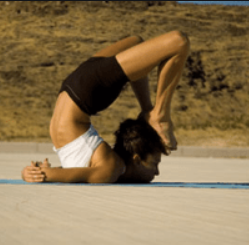 29. travnja - Svjetski dan plesa
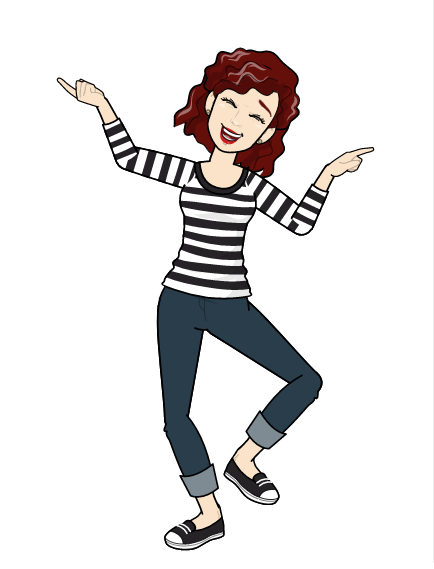 ljudsko tijelo je nevjerojatno
iznenađujuće je koje sve pokrete naše tijelo može napraviti bez da se ozlijedimo
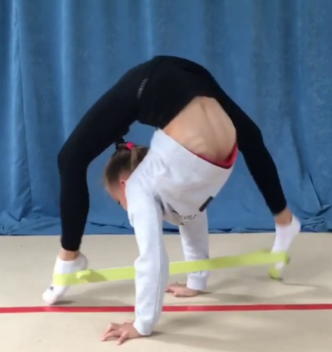 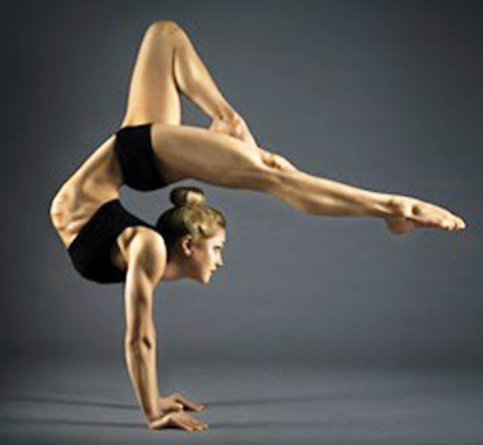 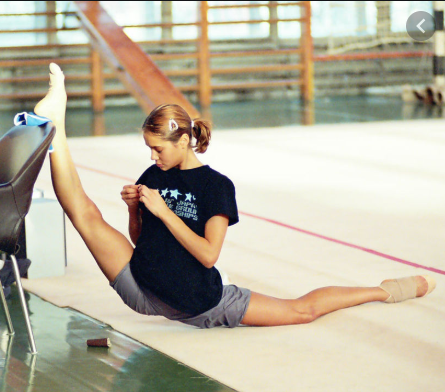 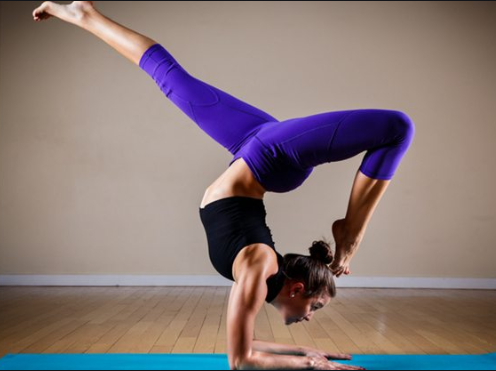 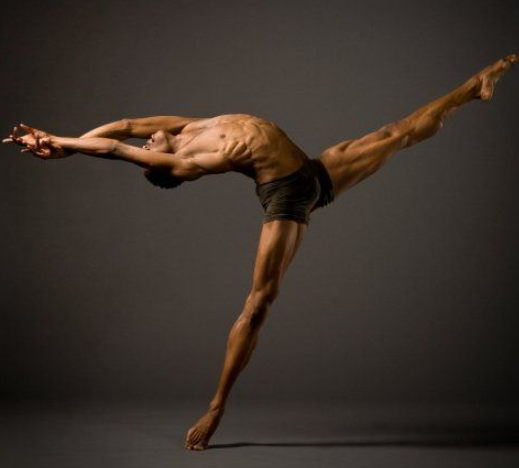 Nisu samo djevojčice fleksibilne…
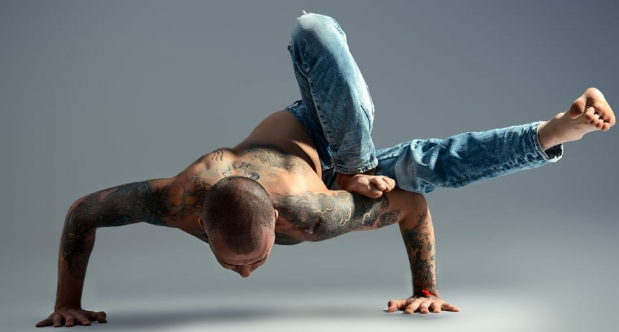 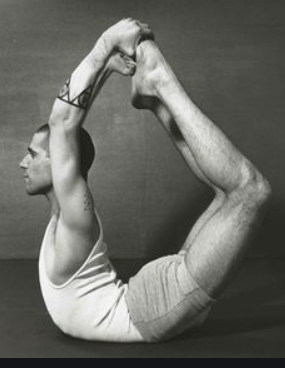 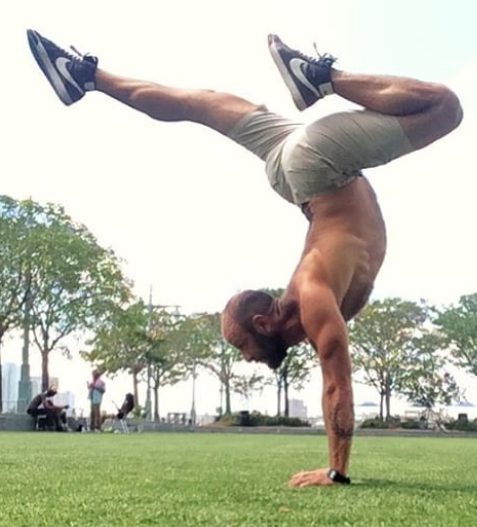 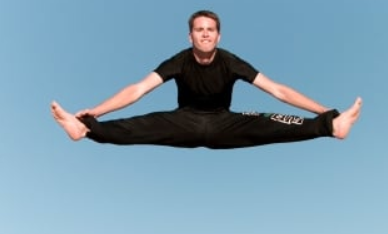 29. travnja - Svjetski dan plesa
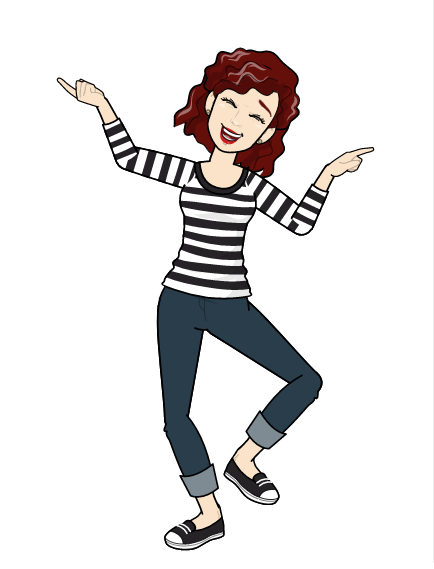 Pritisni dolje na link i istraži koje vrste plesova postoje u svijetu
https://view.genial.ly/5ea2204cd407580db9f07375/interactive-image-svjetski-dan-plesa-294?fbclid=IwAR2k42q1zqpLl_3UTBAD5pysGFjI38bhclRN5us9vPoD91v4Xed4q_aBxI4
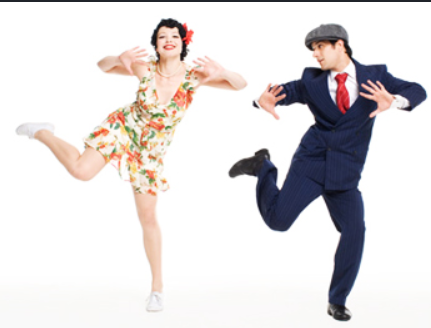 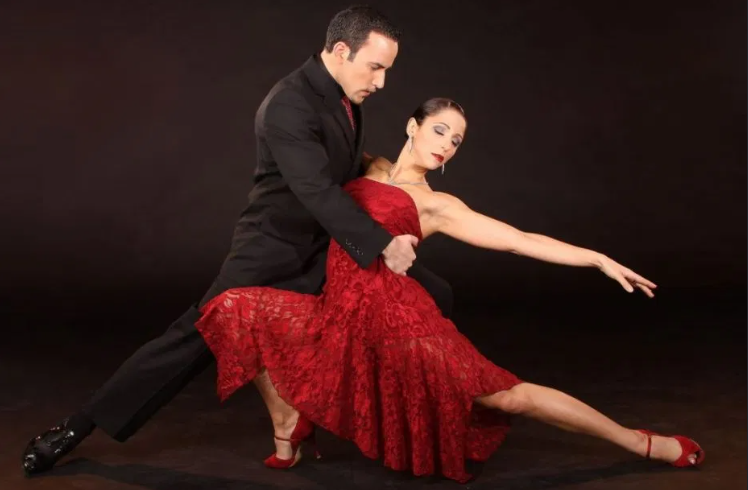 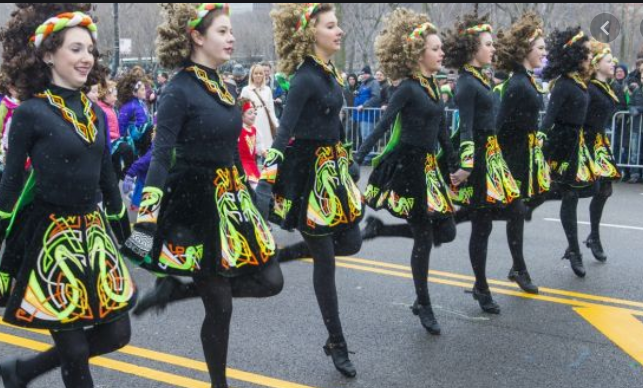 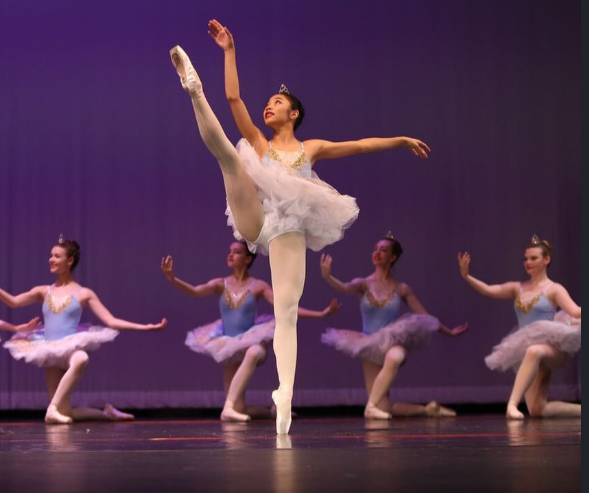 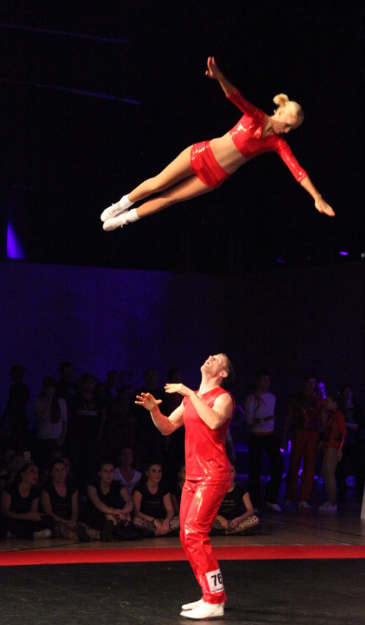 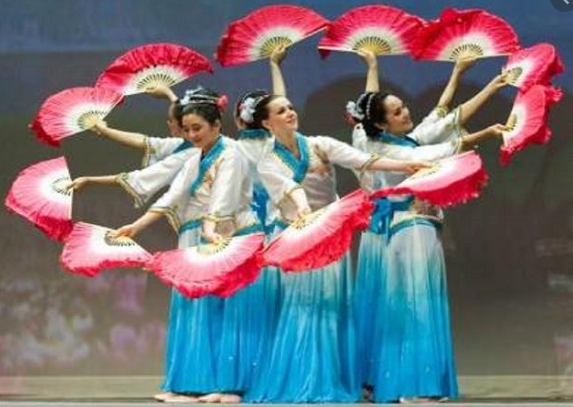 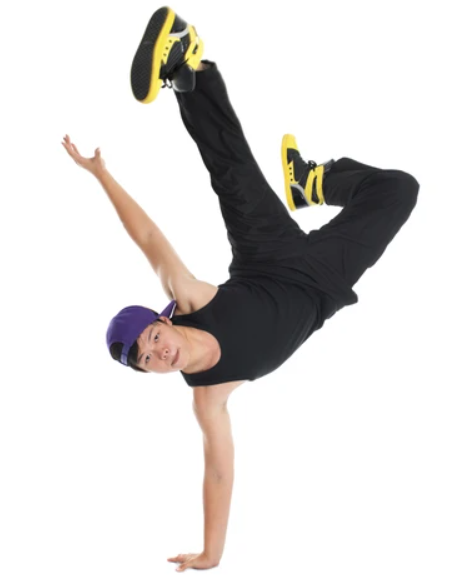 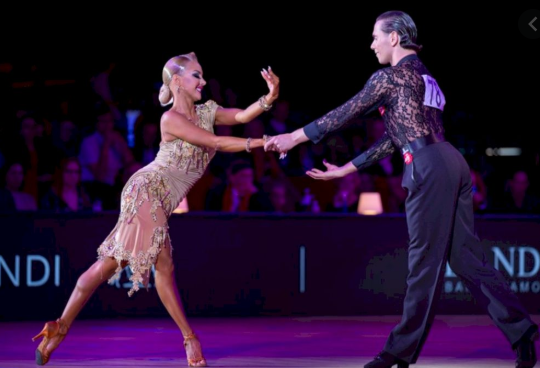 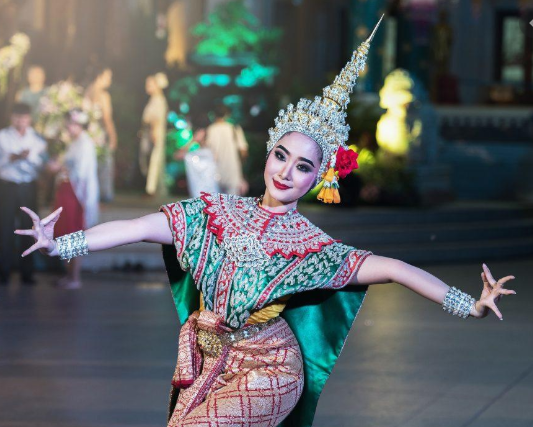 TZK – danas umjesto običnog tjelesnog radimo pogodi što?
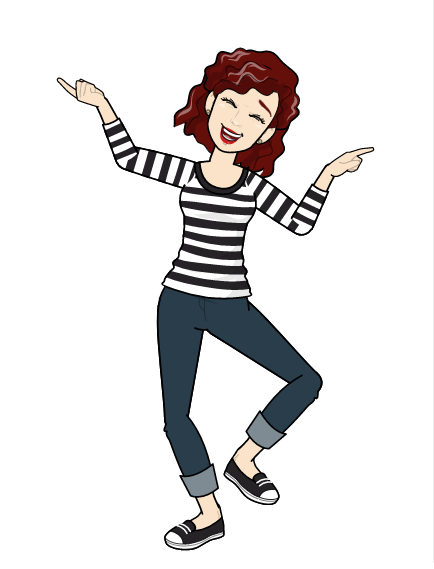 Plešemo!
Ako ti video ne radi pritisni ovdje 
https://www.youtube.com/watch?v=A-dtvDa_IWc
Lov na abecedu voća i povrća
Upute:
Složi ovakvu tablicu s nekoliko redaka (npr.10)
Odaberi nekoliko slova abecede
Popunite tablicu
Pročitajte napisano i upišite bodove
Bodovi: 2 boda za svaku napisanu riječ
                    1 bod ako imate napisanu istu riječ                     0 bodova ako nisi napisao riječ
     Ponovite iste korake za ostala slova!
Zaigraj igru sa svojim ukućanima!
Vidimo se sutra!
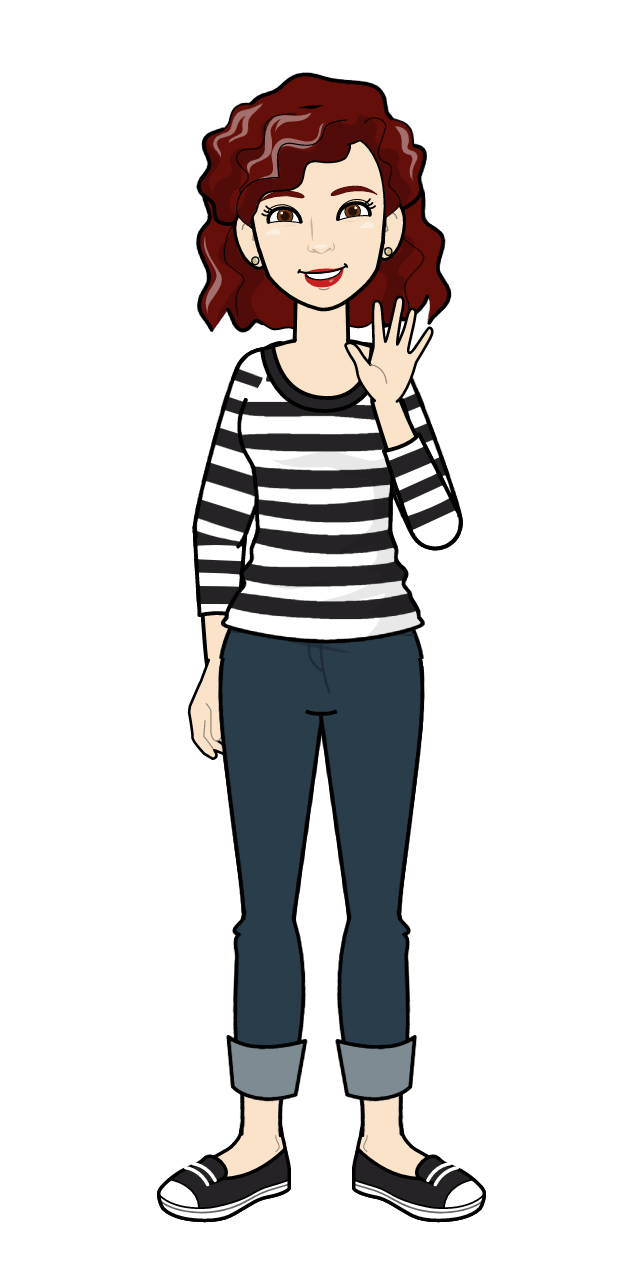